CHÀO MỪNG CẢ LỚP 
ĐẾN VỚI TIẾT HỌC HÔM NAY!
TRÒ CHƠI TRẮC NGHIỆM
Câu 1: Hàm số y = sinx đồng biến trên khoảng:
TRÒ CHƠI TRẮC NGHIỆM
A. y = sinx
B. y = cosx
C. y = tanx
D. y = cotx
D. y = cotx
TRÒ CHƠI TRẮC NGHIỆM
Câu 3: Nếu tan(a + b) = 3 và tan(a - b) = -3 thì tan2a bằng
A. 0
A. 0
C. 1
TRÒ CHƠI TRẮC NGHIỆM
TRÒ CHƠI TRẮC NGHIỆM
A. 0
A. 0
B. 2
C. 4
D. 5
TRÒ CHƠI TRẮC NGHIỆM
TRÒ CHƠI TRẮC NGHIỆM
A. 5
B. 9
C. 10
C. 10
D. 11
TRÒ CHƠI TRẮC NGHIỆM
A. 10
B. 6
C. 5
D. 11
D. 11
TRÒ CHƠI TRẮC NGHIỆM
Câu 9: Nghiệm của phương trình cot x = -1 là
TRÒ CHƠI TRẮC NGHIỆM
A. 4
B. 1
C. 2
D. 3
C. 2
BÀI TẬP CUỐI CHƯƠNG I
Ôn tập kiến thức đã học trong chương I
Chia HS thành 4 nhóm và thực hiện hệ thống hóa kiến thức trong chương I:
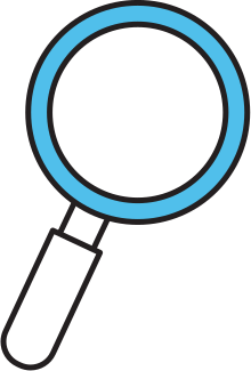 Nhóm 1:
Hệ thống hóa kiến thức Bài 1. Góc lượng giác. Giá trị lượng giác của góc lượng giác
Nhóm 2:
Hệ thống hóa kiến thức Bài 2. Các phép biến đổi lượng giác
Ôn tập kiến thức đã học trong chương I
Chia HS thành 4 nhóm và thực hiện hệ thống hóa kiến thức trong chương I:
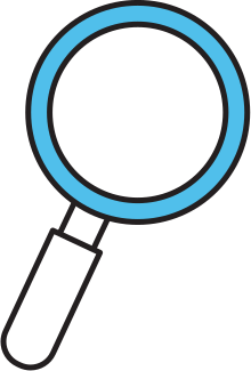 Nhóm 3:
Hệ thống hóa kiến thức Bài 3. Hàm số lượng giác và đồ thị
Nhóm 4:
Hệ thống hóa kiến thức 
Bài 4. Phương trình lượng giác cơ bản
Khái niệm
Góc lượng giác
Tính chất
Góc lượng giác. Giá trị lượng giác của góc lượng giác
Hệ thức Chasles
Đường tròn lượng giác
Giá trị lượng giác của góc lượng giác
Giá trị lượng giác của góc lượng giác
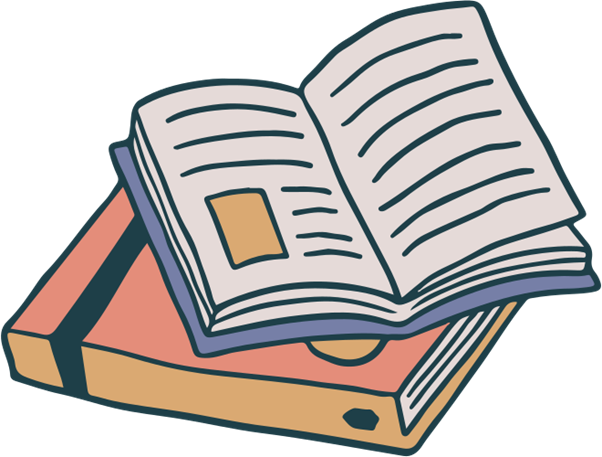 Giá trị lượng giác của các góc có liên quan đặc biệt
Công thức cộng
Công thức 
nhân đôi
Các phép biến đổi lượng giác
Công thức biến đổi tổng thành tích
Công thức biến đổi tích thành tổng
Hàm số chẵn, hàm số lẻ, hàm số tuần hoàn
Hàm số lượng giác và đồ thị
Hàm số y = sinx
Hàm số y = cosx
Hàm số y = tanx
Hàm số y = cotx
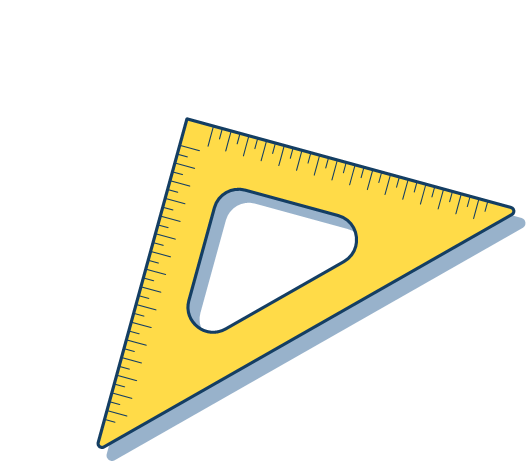 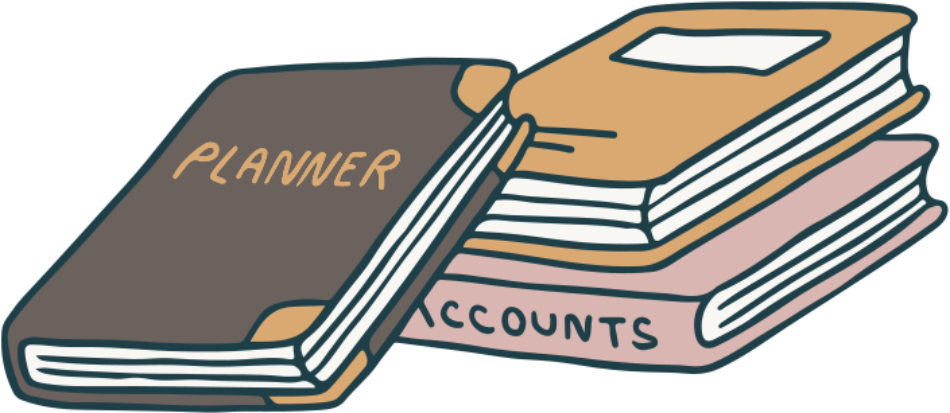 Phương trình lượng giác cơ bản
Phương trình 
cotx = m
Phương trình tương đương
Phương trình 
sinx = m
Phương trình 
cosx = m
Phương trình 
tanx = m
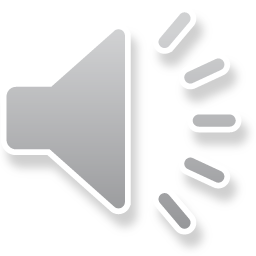 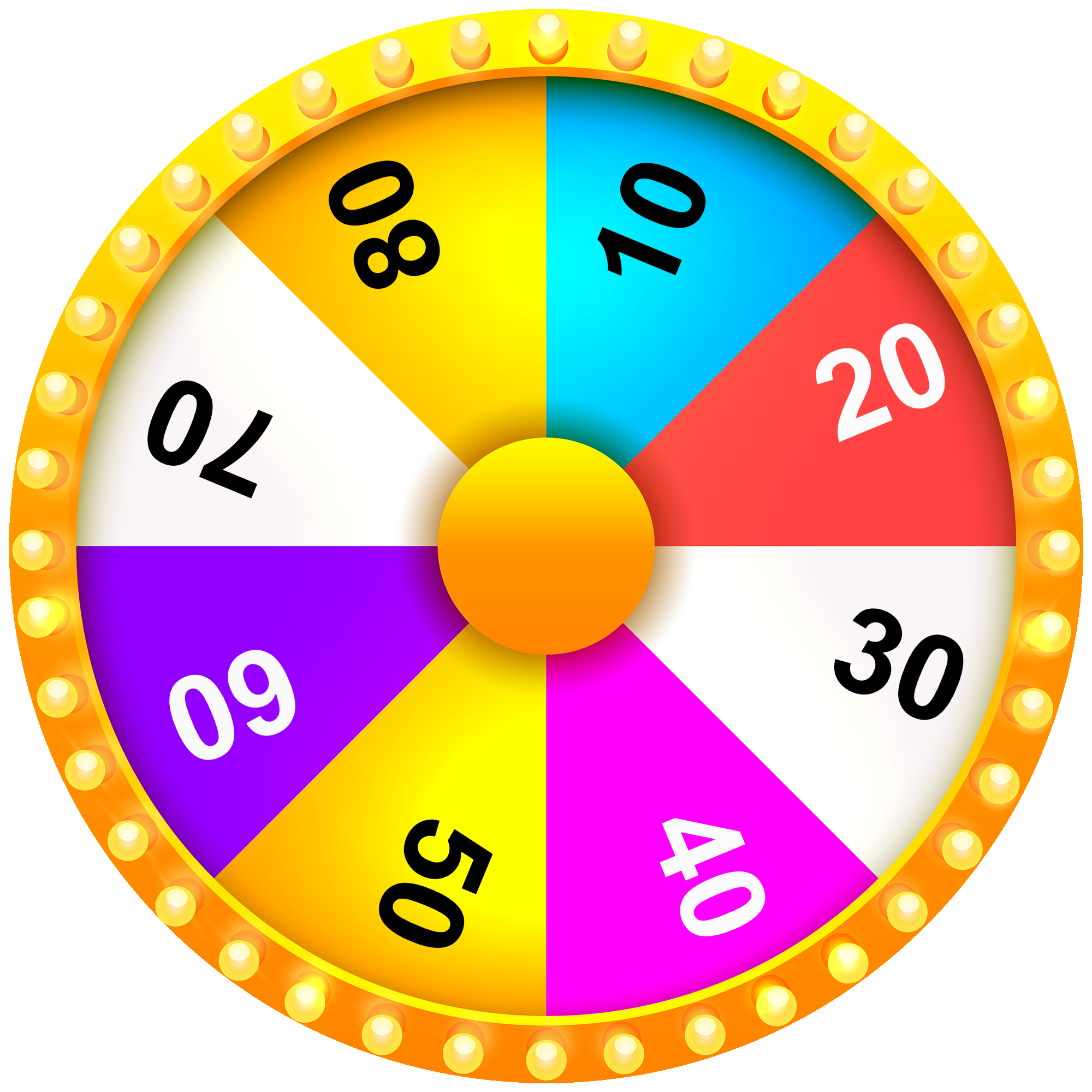 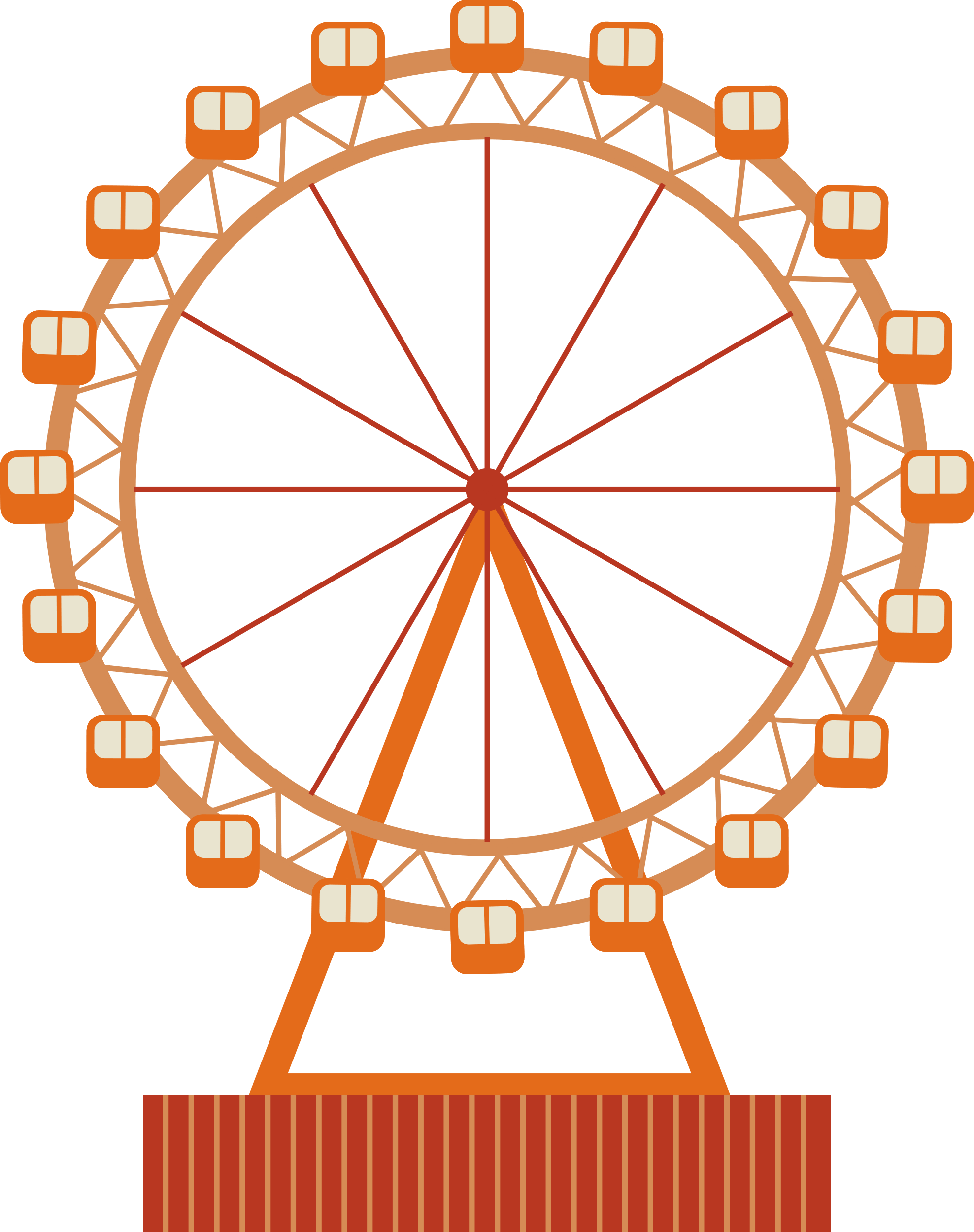 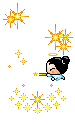 VÒNG QUAY 
MAY MẮN
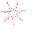 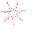 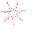 1
2
3
4
5
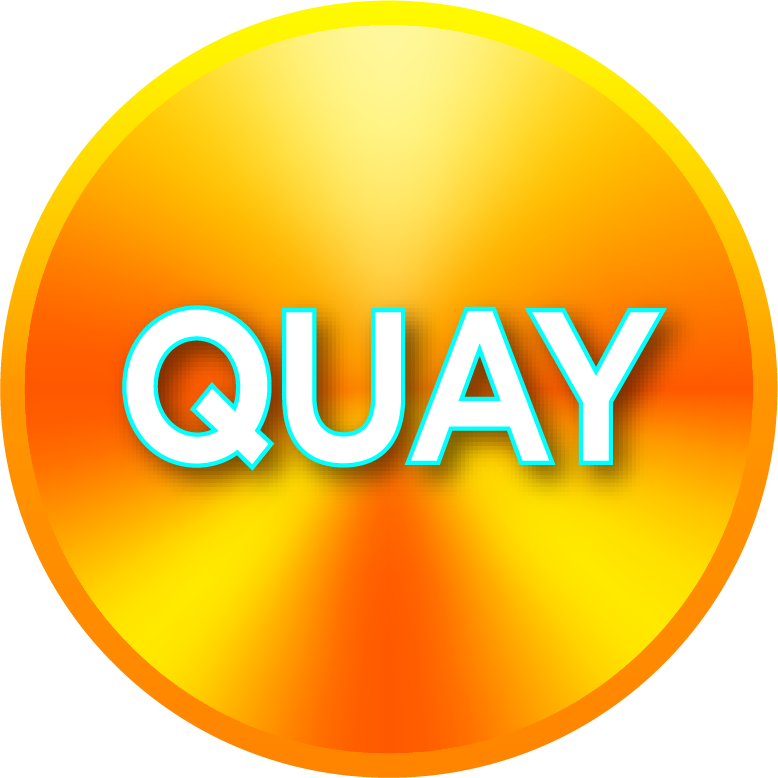 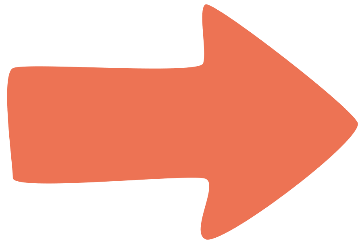 [Speaker Notes: Bấm "Quay" để quay bánh xe, bấm vào tâm vòng quay để dừng quay. Sau khi trả lời hết câu hỏi, bấm mũi tên góc trái màn hình để đến slide Luyện tập]
Câu 1: Tam giác đều ABC có đường cao AH. Khẳng định nào sau đây là đúng?
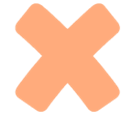 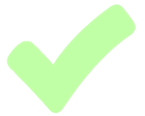 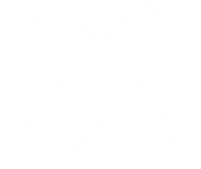 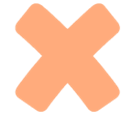 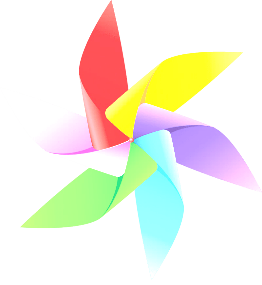 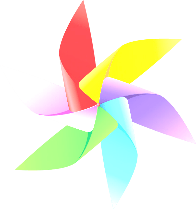 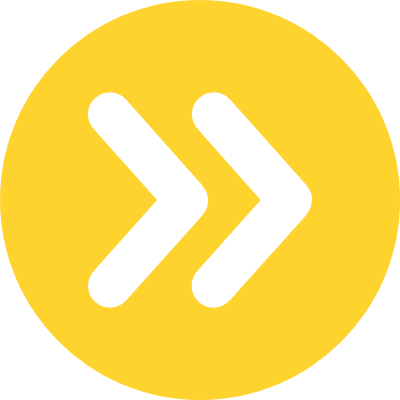 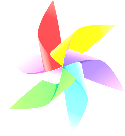 [Speaker Notes: Sau khi hiển thị đáp án, bấm nút tròn màu vàng để quay trở lại bánh xe, mở tiếp các câu hỏi.]
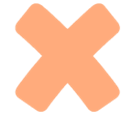 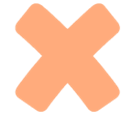 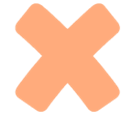 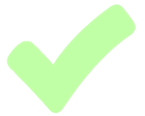 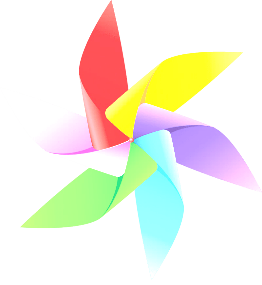 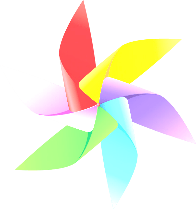 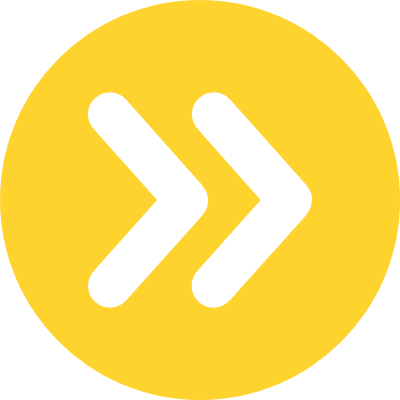 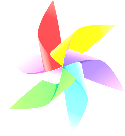 [Speaker Notes: Sau khi hiển thị đáp án, bấm nút tròn màu vàng để quay trở lại bánh xe, mở tiếp các câu hỏi.]
Câu 3: Trên hình vẽ sau các điểm M , N 
là những điểm biểu diễn của các cung có 
số đo là:
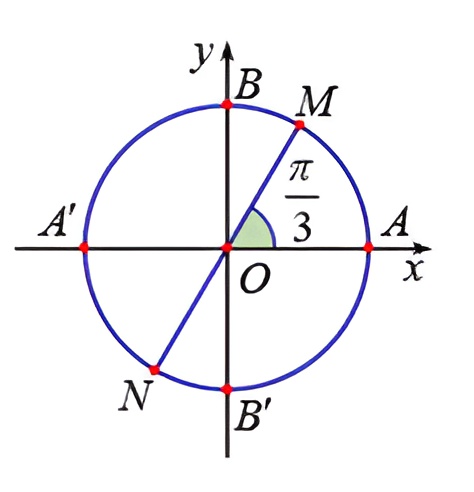 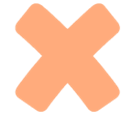 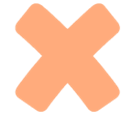 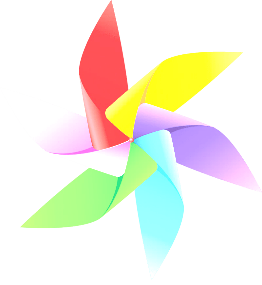 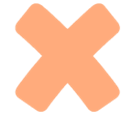 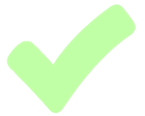 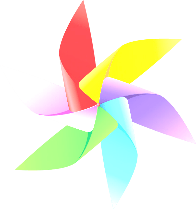 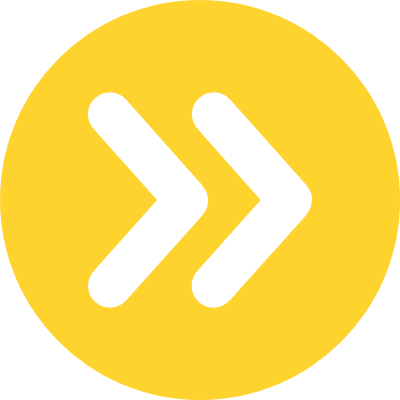 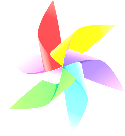 [Speaker Notes: Sau khi hiển thị đáp án, bấm nút tròn màu vàng để quay trở lại bánh xe, mở tiếp các câu hỏi.]
A. 1
B. 2
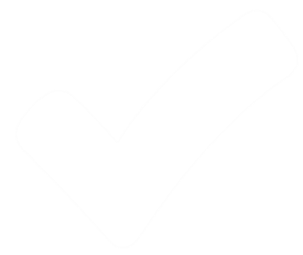 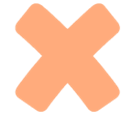 C. 4
D. 5
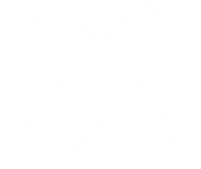 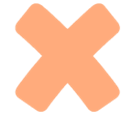 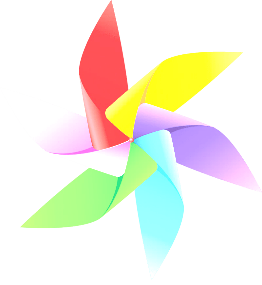 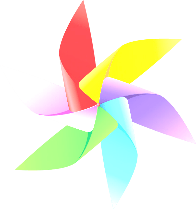 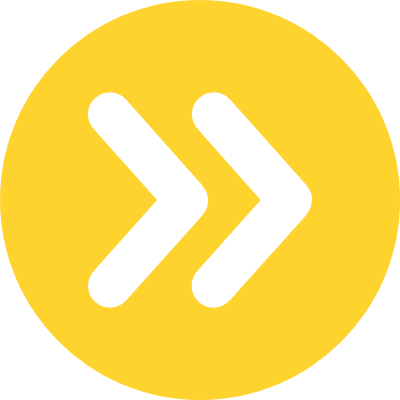 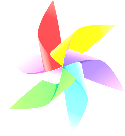 [Speaker Notes: Sau khi hiển thị đáp án, bấm nút tròn màu vàng để quay trở lại bánh xe, mở tiếp các câu hỏi.]
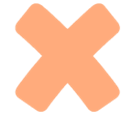 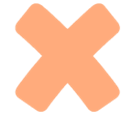 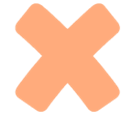 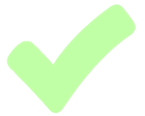 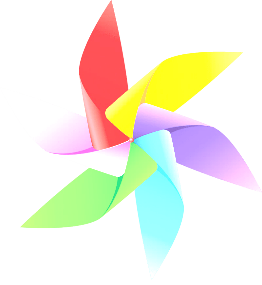 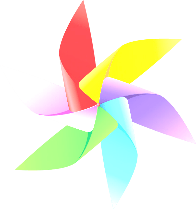 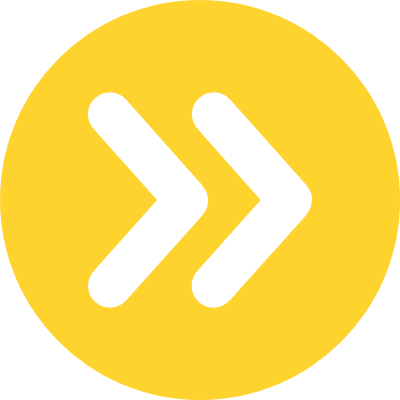 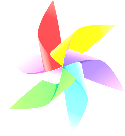 [Speaker Notes: Sau khi hiển thị đáp án, bấm nút tròn màu vàng để quay trở lại bánh xe, mở tiếp các câu hỏi.]
LUYỆN TẬP
Giải:
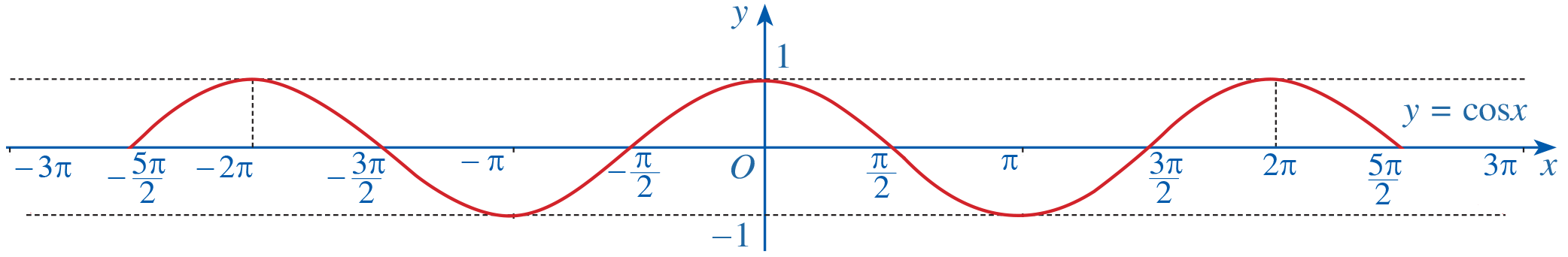 Bài 12 (SGK - tr.42) Giải các phương trình sau:
Giải:
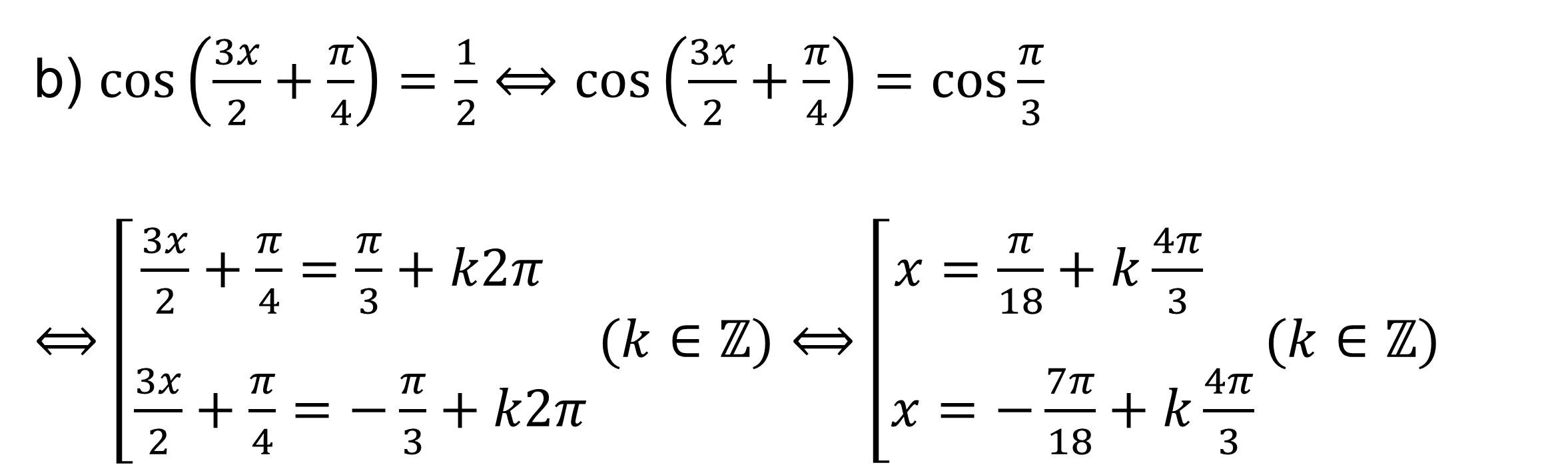 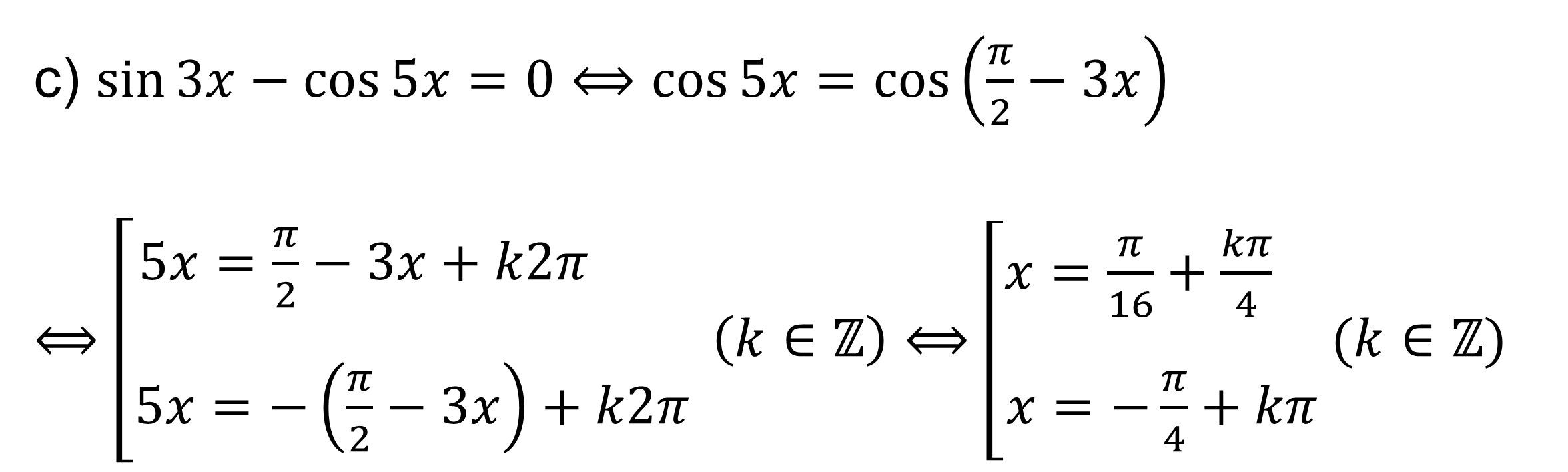 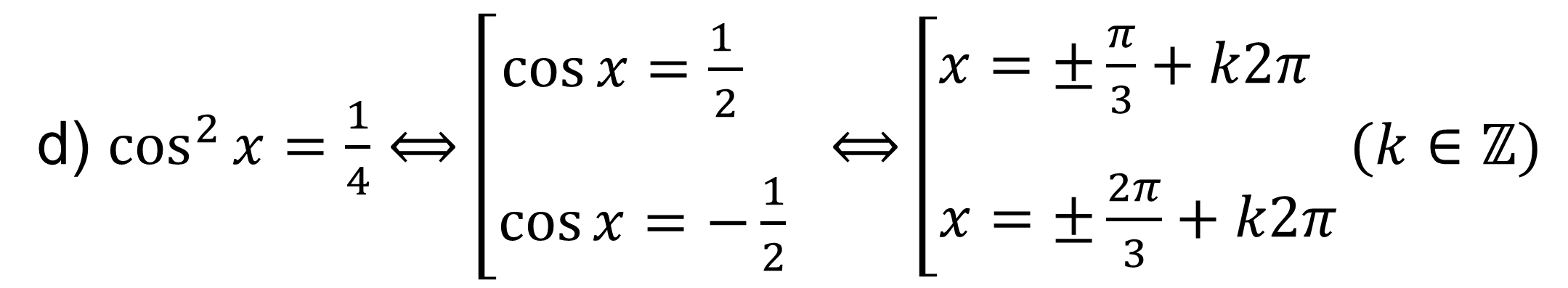 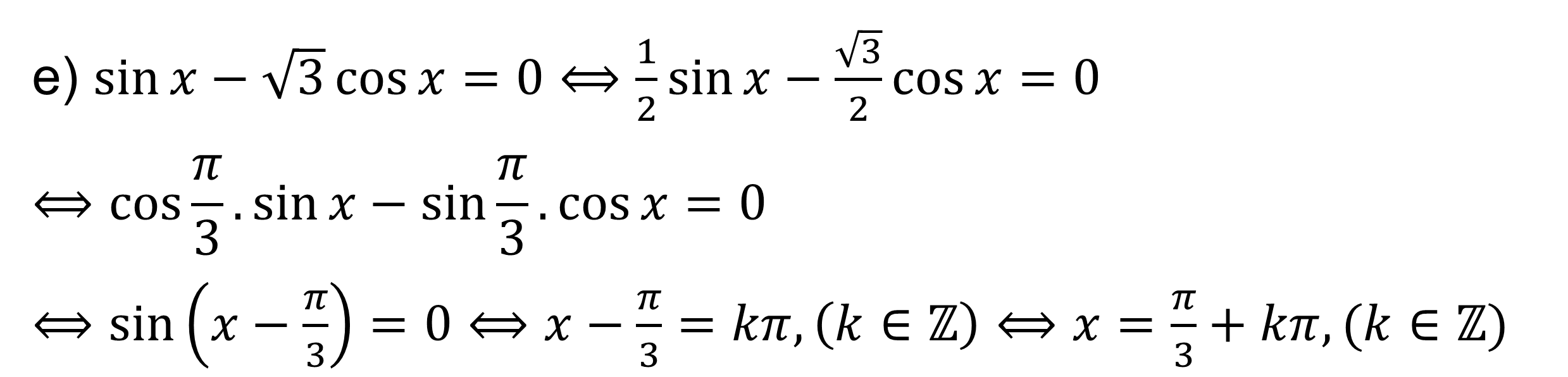 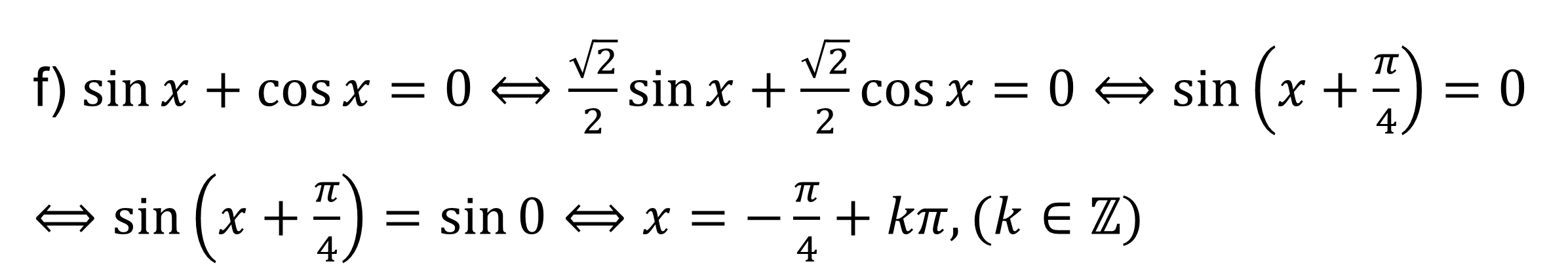 VẬN DỤNG
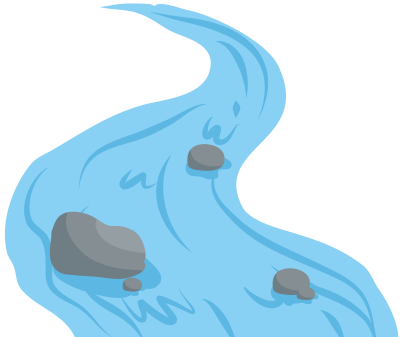 Giải
Giải
Giải
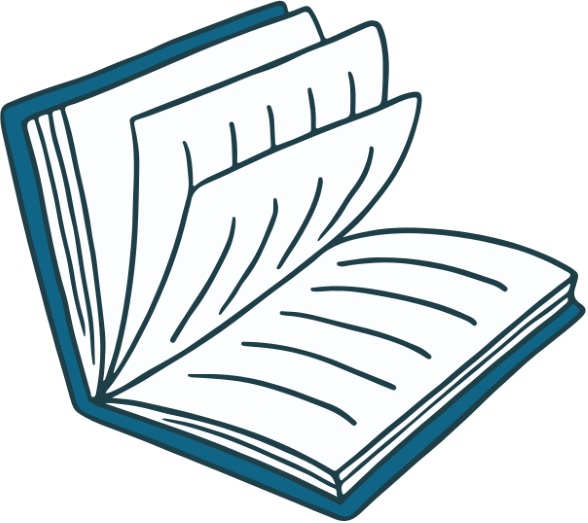 a) Giả sử chiều rộng của con sông là độ dài đoạn thẳng OA. Tìm chiều rộng đó (làm tròn kết quả đến hàng phần mười).
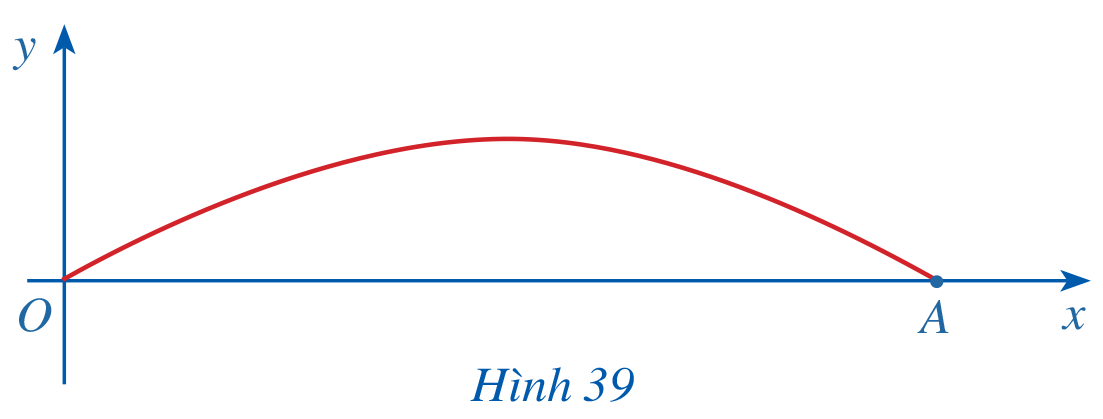 Giải
b) Một sà lan chở khối hàng hóa được xếp thành hình hộp chữ nhật với độ cao 3,6 m so với mực nước sông sao cho sà lan có thể đi qua được gầm cầu. Chứng minh rằng chiều rộng của khối hàng hóa đó phải nhỏ hơn 13,1 m.
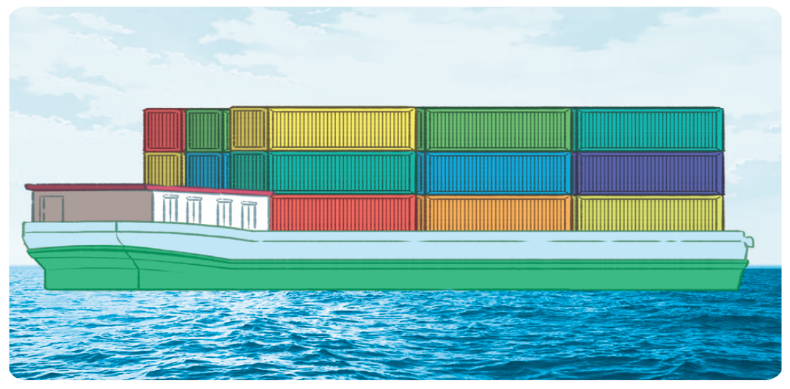 Giải
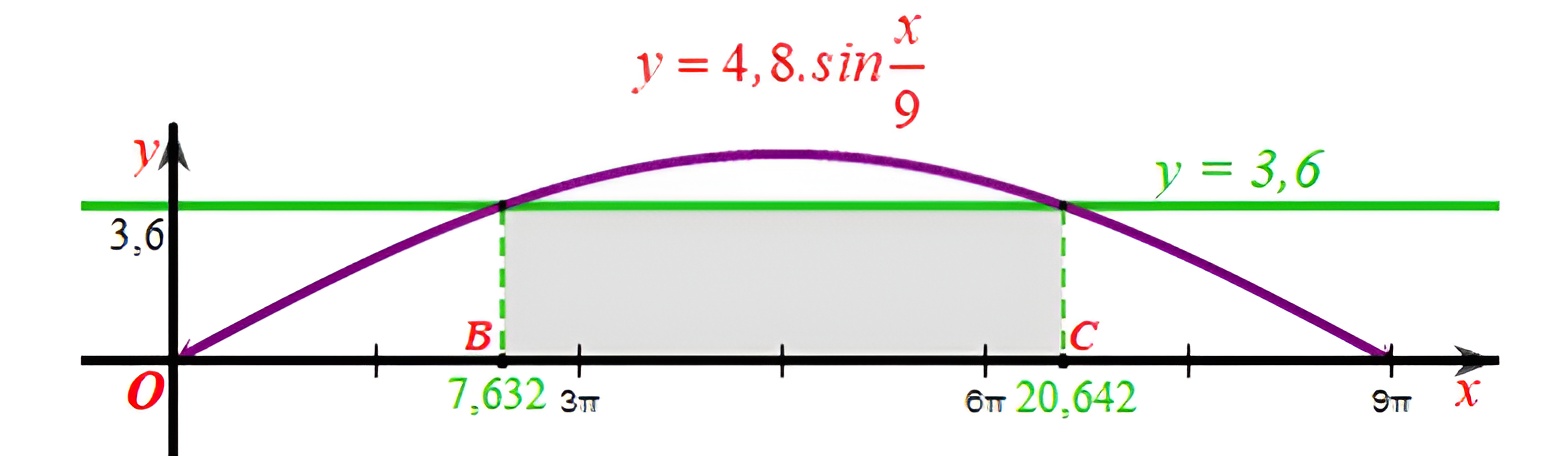 Khi đó để sà lan có thể đi qua được gầm cầu thì khối hàng hóa có độ cao 3,6 m phải có chiều rộng nhỏ hơn độ dài đoạn thẳng BC trên hình vẽ.
Mà BC ≈ 20,642 – 7,632 = 13,01 (m) < 13,1 (m).
Vậy chiều rộng của khối hàng hoá đó phải nhỏ hơn 13,1 m.
c) Một sà lan khác cũng chở khối hàng hóa được xếp thành hình hộp chữ nhật với chiều rộng của khối hàng hóa đó là 9 m sao cho sà lan có thể đi qua được gầm cầu. Chứng minh rằng chiều cao của khối hàng hóa đó phải nhỏ hơn 4,3 m.
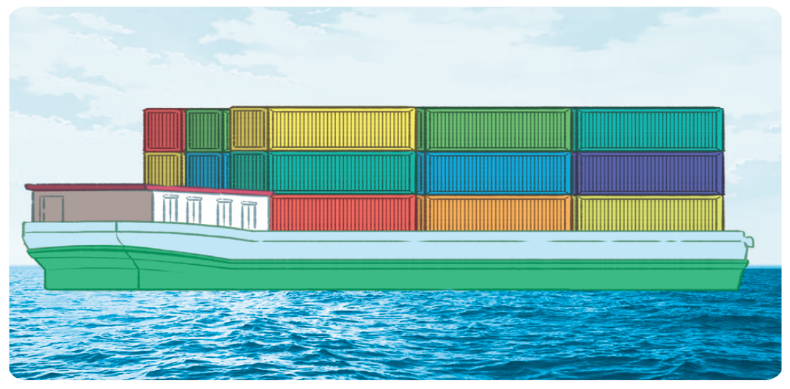 Giải
c) Giả sử sà lan chở khối hàng được mô tả bởi hình chữ nhật MNPQ:
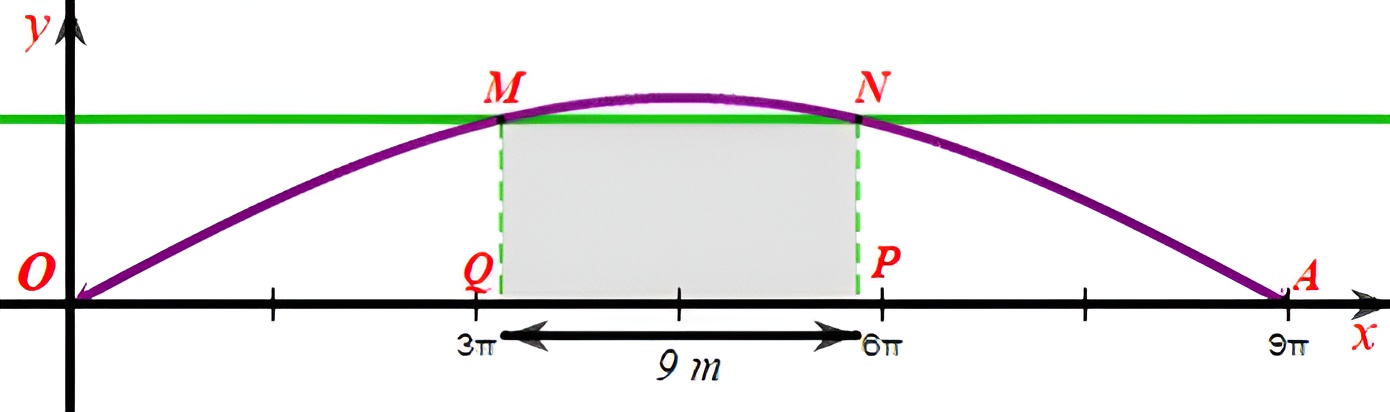 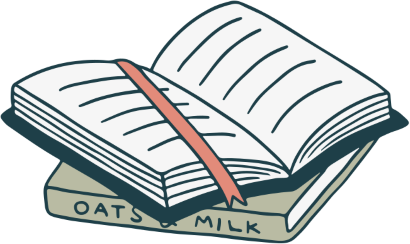 HƯỚNG DẪN VỀ NHÀ
Ôn tập kiến thức đã học trong chương I
Hoàn thành bài tập trong SBT
Chuẩn bị bài sau - Chương II - Bài 1: Dãy số
HẸN GẶP LẠI CÁC EM 
TRONG TIẾT HỌC SAU!